Genetics
Inheritance and HEREDITY = Genetics
Father of Genetics: Gregor Mendel
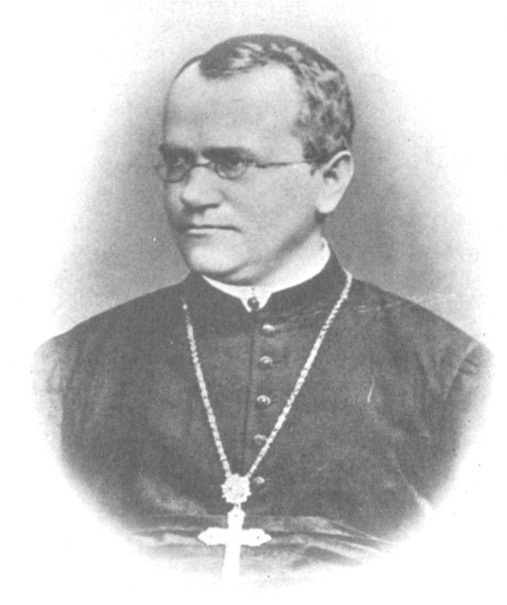 Austrian Monk
Grew Peas and studied 
their characteristics and their traits
Flower color: characteristic (gene)
Pink or white: Trait (allele)
Mendel’s Work: 
Reasons for Studying Peas
Easily distinguished traits
Fast reproduction 
Self pollinate: develop true breeding varieties - parents and offspring have the same characteristics from generation to generation
Two types of Studies: 
Monohybrid – study of one gene
Dihybrid – study of two genes

Mendel Crossed Two types of Organisms:
Pure bred = Homozygous - two of the same allele
Hybrid = Heterozygous - two different alleles
			- typically one dominant and one recessive
Results of Mendel’s Work
Law of Dominance: 
	Tall pure bred X Short pure bred
found all F1 were Tall 
one trait would over shadow the other trait
Against the convention of the time – blending
Law of Segregation: 
Took  F1 Generation and did a self cross
			Tall F1 X Tall F1
found 75% of F2 were Tall and 25% of F2 were short
traits were preserved from one generation to the next and separated from one another during gamete formation
Law of Segregation
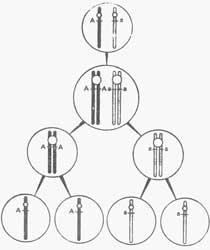 Mendel’s Crosses:How to do genetics Problems
Homozygous Tall Pea plant X Homozygous Short Pea plant

STEP 1: Make a Key
	
	Key: T = tall
		    t = short
one letter for each trait
capital letters for dominant trait
lower case letters for recessive traits
STEP 2: Write the genotypes of the parents
Homozygous Tall = TT
Homozygous Short = tt 

		TT X tt
STEP 3: Determine the possible gametes formed 

TT  T or T
tt  t or t
STEP 4: Draw a Punnett square and fill in the combinations
STEP 5: Write the genotypic and phenotypic ratios
in a monohybrid cross, the ratios should add up to four
in a dihybrid cross, ratios should add up to sixteen
MONOHYBRID CROSS: the Punnett squareP generation: TT x tt
Male Genotype
Possible 
Gametes
Female Genotype
Possible 
Gametes
Male Genotype
TT
Possible 
Gametes
Female Genotype
T
T
t
Possible 
Gametes
tt
t
Male Genotype
TT
Possible 
Gametes
Female Genotype
T
T
t
Possible 
Gametes
tt
t
Male Genotype
TT
Possible 
Gametes
Female Genotype
T
T
t
Tt
Possible 
Gametes
Tt
tt
t
Tt
Tt
Genotypic Ratio:
Phenotypic Ratio:
Male Genotype
TT
Possible 
Gametes
Female Genotype
T
T
t
Tt
Possible 
Gametes
Tt
tt
t
Tt
Tt
Genotypic Ratio:
4:0
Phenotypic Ratio:
4:0
F1 Generation Cross: Tt X Tt
Male Genotype
Possible 
Gametes
Female Genotype
Possible 
Gametes
F1 Generation Cross: Tt X Tt
Male Genotype
Tt
Possible 
Gametes
Female Genotype
T
t
T
Possible 
Gametes
Tt
t
F1 Generation Cross: Tt X Tt
Male Genotype
Tt
Possible 
Gametes
Female Genotype
T
t
T
TT
Tt
Possible 
Gametes
Tt
t
Tt
tt
Genotypic Ratio:
Phenotypic Ratio:
F1 Generation Cross: Tt X Tt
Male Genotype
Tt
Possible 
Gametes
Female Genotype
T
t
T
TT
Tt
Possible 
Gametes
Tt
t
Tt
tt
Genotypic Ratio:
1:2:1
Phenotypic Ratio:
3:1
Example Problems
A purple flowered pea plant that is the result of a cross between a purple flowered plant and a white flowered plant is crossed with a white flowered plant. How many of the offspring of this cross will be white and how many will be purple?
In a certain species of fish blue scales is dominant over red scales. If two blue scaled fish mate and produce, 80 blue scaled offspring and 20 red scaled offspring, what are the genotypes of the parents?
A new species of bird was recently discovered that shows two varieties of color, yellow and orange. When two orange birds are crossed, only orange offspring are produced. When two yellow are crossed, the results are either all yellow or yellow and orange. What does this tell you about the pattern of inheritance?
Test Cross
T___ X tt
crossing of a dominant phenotype with an unknown genotype with a homozygous recessive
Possible Outcomes
T               ___
t
t
If some of the offspring show the recessive trait =
Possible Outcomes
Must be recessive if tt appears
T                 t
t
Tt
tt
t
Tt
tt
If some of the offspring show the recessive trait =
If some of the offspring show the recessive trait    the unknown genotype  has to be recessive
Possible Outcomes
T
__
t
Tt
t
Tt
If no offspring show the recessive =
Possible Outcomes
T
T
t
Tt
Tt
t
Tt
Tt
If no offspring show the recessive = it is most likely that the unknown genotype is homozygous dominant
depends on the number of offspring produced